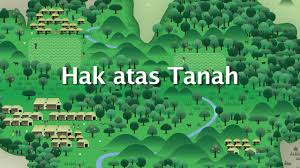 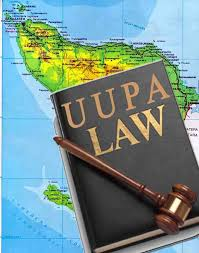 Hukum Agraria Nasional beserta Asasasasnya
Surya Kurniawan
ASAS-ASAS HUKUM AGRARIA DALAM UUPA
A. Asas Kebangsaan (pasal 1 UUPA)
Pasal 1(1) Seluruh wilayah Indonesia adalah kesatuan tanah air dari seluruh rakyat Indonesia yang bersatu sebagai bangsa Indonesia.(2) Seluruh bumi, air dan ruang angkasa, termasuk kekayaan alam yang terkandung didalamnya dalam wilayah Republik Indonesia, sebagai karunia Tuhan Yang Maha Esa adalah bumi, air dan ruang angkasa bangsa Indonesia dan merupakan kekayaan nasional(3) Hubungan antara bangsa Indonesia dan bumi, air serta ruang angkasa termaksud dalam ayat (2) pasal ini adalah hubungan yang bersifat abadi.
(4) Dalam pengertian bumi, selain permukaan bumi, termasuk pula tubuh bumi dibawahnya serta yang berada dibawah air. Dalam pengertian air termasuk baik perairan pedalaman maupun laut wilayah Indonesia.(5) Yang dimaksud dengan ruang angkasa ialah ruang diatas bumi dan air tersebut pada ayat (4) dan (5) pasal ini.
B. Asas Hak Menguasai Negara (pasal 2 UUPA)
Pasal 2.(1) Atas dasar ketentuan dalam pasal 33 ayat (3) Undang-undang Dasar dan hal-hal sebagai yang dimaksud dalam pasal 1, bumi, air dan ruang angkasa, termasuk kekayaan alam yang terkandung didalamnya itu pada tingkatan tertinggi dikuasai oleh Negara, sebagai organisasi kekuasaan seluruh rakyat.(2) Hak menguasai dari Negara termaksud dalam ayat (1) pasal ini memberi wewenang untuk :a. mengatur dan menyelenggarakan peruntukan, penggunaan, persediaan dan pemeliharaan bumi, air dan ruang angkasa tersebut;b. menentukan dan mengatur hubungan-hubungan hukum antara orang-orang dengan bumi, air dan ruang angkasa,c. menentukan dan mengatur hubungan-hubungan hukum antara orang-orang dan perbuatan-perbuatan hukum yang mengenai bumi, air dan ruang angkasa.
(3) Wewenang yang bersumber pada hak menguasai dari Negara tersebut pada ayat (2) pasal ini digunakan untuk mencapai sebesar-besar kemakmuran rakyat, dalam arti kebahagiaan, kesejahteraan dan kemerdekaan dalam masyarakat dan Negara hukum Indonesia yang merdeka berdaulat, adil dan makmur.(4) Hak menguasai dari Negara tersebut diatas pelaksanaannya dapat dikuasakan kepada daerah-daerah Swatantra dan masyarakat-masyarakat hukum adat, sekedar diperlukan dan tidak bertentangan dengan kepentingan nasional, menurut ketentuan-ketentuan Peraturan Pemerintah.
C. Asas pengakuan Hak Ulayat (pasal 3 UUPA)
Pasal 3.Dengan mengingat ketentuan-ketentuan dalam pasal 1 dan 2 pelaksanaan hak ulayat dan hak-hak yang serupa itu dari masyarakat-masyarakat hukum adat, sepanjang menurut kenyataannya. masih ada, harus sedemikian rupa sehingga sesuai dengan kepentingan nasional dan Negara, yang berdasarkan atas persatuan bangsa serta tidak boleh bertentangan dengan Undang-undang dan peraturan-peraturan lain yang lebih tinggi.
D. Asas Hukum Agraria Nasional berdasar hukum adat (pasal 5 UUPA)Pasal 5.Hukum agraria yang berlaku atas bumi, air dan ruang angkasa ialah hukum adat, sepanjang tidak bertentangan dengan kepentingan nasional dan Negara, yang berdasarkan atas persatuan bangsa, dengan sosialisme Indonesia serta dengan peraturan-peraturan yang tercantum dalam Undang-undang ini dan dengan peraturan perundangan lainnya, segala sesuatu dengan mengindahkan unsur-unsur yang bersandar pada hukum agama.
E. Asas Fungsi Sosial (pasal 6 UUPA)Pasal 6.Semua hak atas tanah mempunyai fungsi sosial.
F. Asas Landreform (pasal 7, 10 dan 17 UUPA)Pasal 7.Untuk tidak merugikan kepentingan umum maka pemilikan dan penguasaan tanah yang melampaui batas tidak diperkenankan.Pasal 10.(1) Setiap orang dan badan hukum yang mempunyai sesuatu hak atas tanah pertanian pada azasnya diwajibkan mengerjakan atau mengusahakannya sendiri secara aktif, dengan mencegah cara-cara pemerasan.(2) Pelaksanaan dari pada ketentuan dalam ayat (1) pasal ini akan diatur lebih lanjut dengan peraturan perundangan.(3) Pengecualian terhadap azas tersebut pada ayat ( 1 ) pasal ini diatur dalam peraturan perundangan.Pasal 17.
(1) Dengan mengingat ketentuan dalam pasal 7 maka untuk mencapai tujuan yang dimaksud dalam pasal 2 ayat (3) diatur luas maksimum dan/atau minimum tanah yang boleh dipunyai dengan sesuatu hak tersebut dalam pasal 16 oleh satu keluarga atau badan hukum.(2) Penetapan batas maksimum termaksud dalam ayat (1) pasal ini dilakukan dengan peraturan perundangan didalam waktu yang singkat.(3) Tanah-tanah yang merupakan kelebihan dari batas maksimum termaksud dalam ayat (2) pasal ini diambil oleh Pemerintah dengan ganti kerugian, untuk selanjutnya dibagikan kepada rakyat yang membutuhkan menurut ketentuan-ketentuan dalam Peraturan Pemerintah.
(4) Tercapainya batas minimum termaksud dalam ayat (1)pasal ini, yang akan ditetapkan dengan peraturan perundangan, dilaksanakan secara berangsur-angsur.
G. Asas Tata Guna Tanah (pasal 13, 14 dan 15 UUPA)Pasal 13.(1) Pemerintah berusaha agar supaya usaha-usaha dalam lapangan agraria diatur sedemikian rupa, sehingga meninggikan produksi dan kemakmuran rakyat sebagai yang dimaksud dalam pasal 2 ayat (3) serta menjamin bagi setiap warga-negara Indonesia derajat hidup yang sesuai dengan martabat manusia, baik bagi diri sendiri maupun keluarganya.(2) Pemerintah mencegah adanya usaha-usaha dalam lapangan agraria dari organisasi-organisasi dan perseorangan yang bersifat monopoli swasta.
(3) Usaha-usaha Pemerintah dalam lapangan agraria yang bersifat monopoli hanya dapat diselenggarakan dengan Undang-undang.(4) Pemerintah berusaha untuk memajukan kepastian dan jaminan sosial, termasuk bidang perburuhan, dalam usaha-usaha dilapangan agraria.
Pasal 14.(1) Dengan mengingat ketentuan-ketentuan dalam pasal 2 ayat (2) dan (3) , pasal 9 ayat (2) serta pasal 10 ayat (1) dan (2) Pemerintah dalam rangka sosialisme Indonesia, membuat suatu rencana umum mengenai persediaan, peruntukan dan penggunaan bumi, air dan ruang angkasa serta kekayaan alam yang terkandung didalamnya:a. untuk keperluan Negara,b. untuk keperluan peribadatan dan keperluan suci lainnya, sesuai dengan dasar Ketuhanan Yang Maha Esa;c. untuk keperluan pusat-pusat kehidupan masyarakat, sosial, kebudayaan dan lain-lain kesejahteraan;d. untuk keperluan memperkembangkan produksi pertanian, peternakan dan perikanan serta sejalan dengan itu;e. untuk keperluan memperkembangkan industri, transmigrasi dan pertambangan.
(2) Berdasarkan rencana umum tersebut pada ayat (1) pasal ini dan mengingat peraturan-peraturan yang bersangkutan, Pemerintah Daerah mengatur persediaan, peruntukan dan penggunaan bumi, air serta ruang angkasa untuk daerahnya, sesuai dengan keadaan daerah masing-masing.(3) Peraturan Pemerintah Daerah yang dimaksud dalam ayat (2) pasal ini berlaku setelah mendapat pengesahan, mengenai Daerah Tingkat I dari Presiden, Daerah Tingkat II dari, Gubernur/Kepala Daerah yang bersangkutan dan Daerah Tingkat III dari Bupati/Walikota/Kepala Daerah yang bersangkutan.Pasal 15.Memelihara tanah, termasuk menambah kesuburannya serta mencegah kerusakannya adalah kewajiban tiap-tiap orang, badan hukum atau instansi yang mempunyai hubungan hukum dengan tanah itu, dengan memperhatikan pihak yang ekonomis lemah.
H. Asas Kepentingan Umum (pasal 18 UUPA)Pasal 18.Untuk kepentingan umum, termasuk kepentingan bangsa dan Negara serta kepentingan bersama dari rakyat, hak-hak atas tanah dapat dicabut, dengan memberi ganti kerugian yang layak dan menurut cara yang diatur dengan Undang-undang.
I. Asas Pendaftaran Tanah (pasal 19 UUPA)Pasal 19.(1) Untuk menjamin kepastian hukum oleh Pemerintah diadakan pendaftaran tanah diseluruh wilayah Republik Indonesia menurut ketentuan-ketentuan yang diatur dengan Peraturan Pemerintah.(2) Pendaftaran tersebut dalam ayat (1) pasal ini meliputi:a. pengukuran perpetaan dan pembukuan tanah;b. pendaftaran hak-hak atas tanah dan peralihan hak-hak tersebut;c. pemberian surat-surat tanda bukti hak, yang berlaku sebagai alat pembuktian yang kuat.
(3) Pendaftaran tanah diselenggarakan dengan mengingat keadaan Negara dan masyarakat, keperluan lalu-lintas sosial ekonomi serta kemungkinan penyelenggaraannya, menurut pertimbangan Menteri Agraria.(4) Dalam Peraturan Pemerintah diatur biaya-biaya yang bersangkutan dengan pendaftaran termaksud dalam ayat (1) diatas, dengan ketentuan bahwa rakyat yang tidak mampu dibebaskan dari pembayaran biaya-biaya tersebut.